Overview of Zambian PT Program Management and Use of  the PT Data Portal (electronic tool)
RTCQI – Zambia
1
Overview
Introduction
 Overview of the Proficiency Testing (PT) Program
 Organization of the PT program
PT Performance and Monitoring
Challenges / Best practices
Use and management of the data tool
Challenges 
Way forward
2
Introduction
Quality Assurance (QA) programs assess the quality of testing and ensure accuracy and reliability of test results 
Zambia established the National HIV External Quality Assurance Program (ZANQAP) in 2009 
ZANQAP adopted Proficiency Testing (PT) and Site Supervisory Visits (SSVs) as the two (2) main EQA approaches  
Launched RTCQI program in 2016 - Piloted in 4 of the 10 provinces
RTCQI scaled up to all 10 Provinces in 2018 – 2020
3
Transition
550 
Testing Sites
PT 001
2009
Established the National HIV External Quality Assurance Program (ZANQAP) in 2009
1,196
Testing Sites
PT 009
2016
Launched the RTCQI Initiative – Piloted in four (4) of the total  10 provinces
1,504
Testing Sites
PT 012 
2018
Scaled up the RTCQI initiative – All the  ten (10) provinces of Zambia
PT 019
2023
3,667
Testing Sites
Increase sites participating in the HIV PT – Number of  sites at most recent PT run – 2023
4
Overview of the Proficiency Testing (PT) Program
5
Organization of the PT program
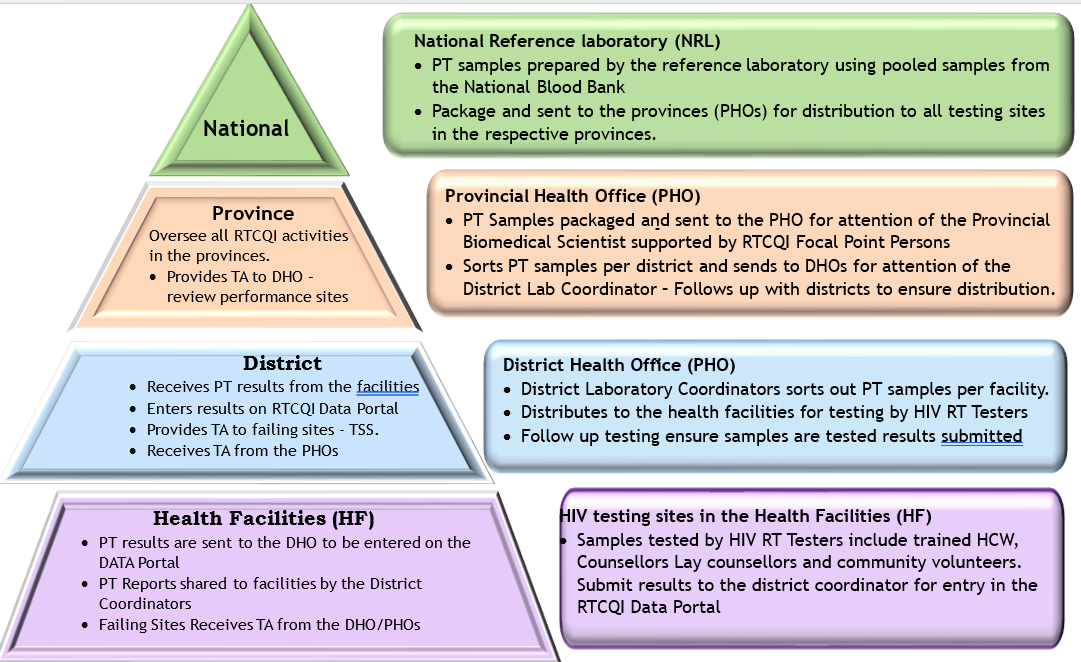 6
Pass Rate Target
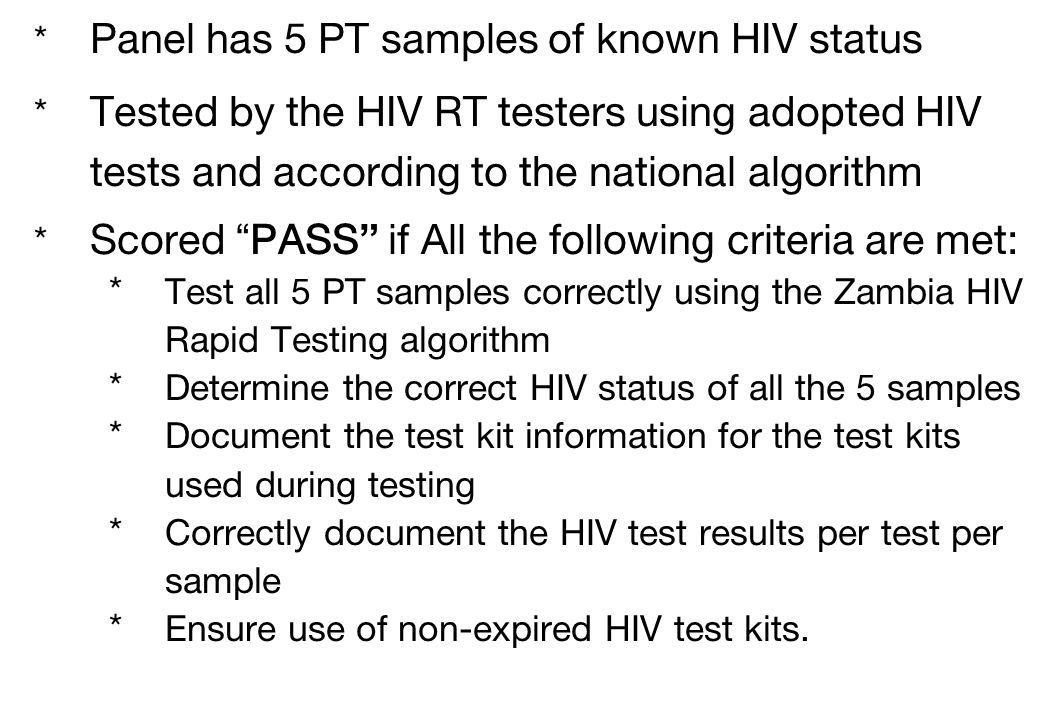 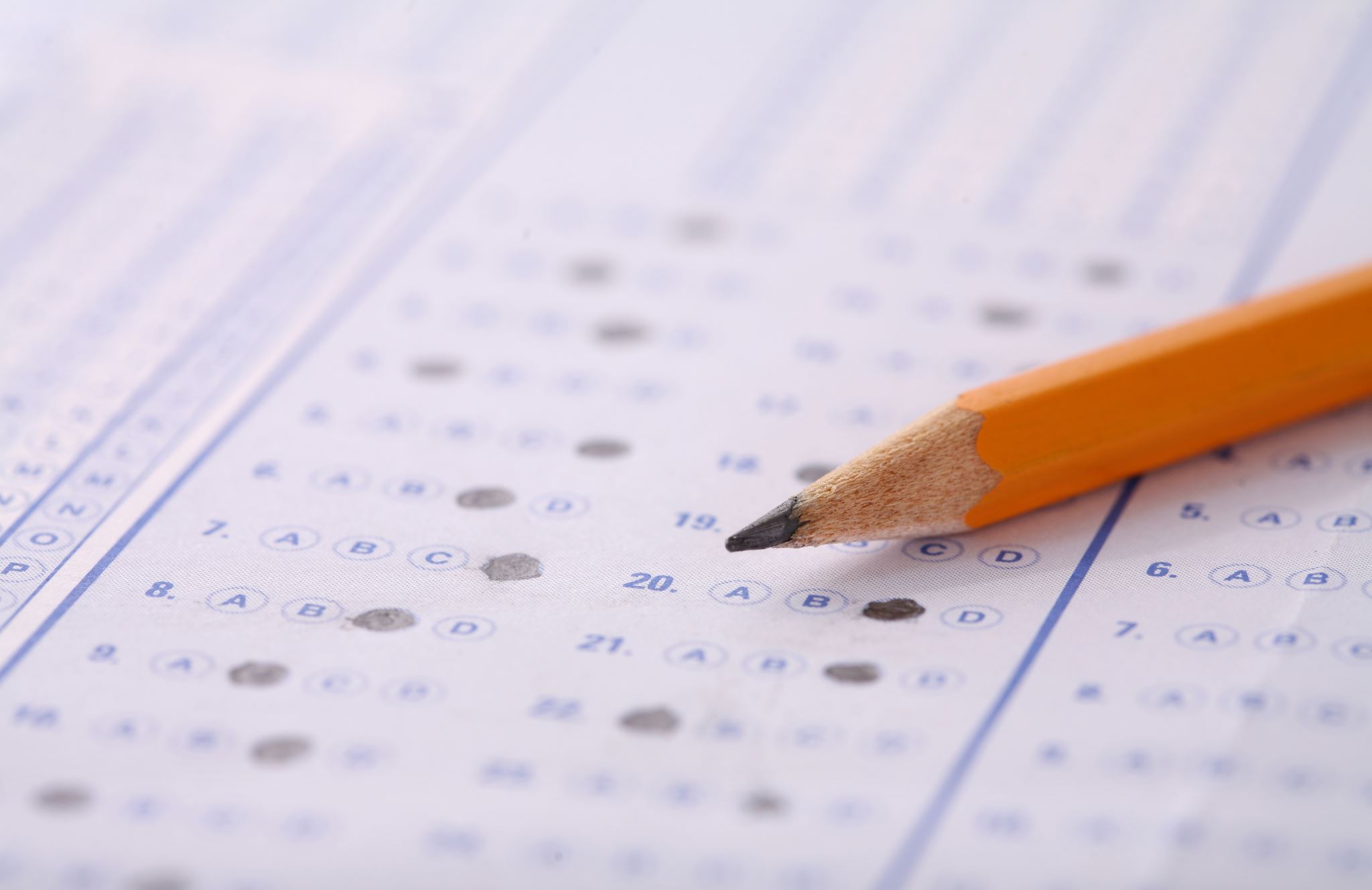 National PT Pass Rate Target is 80%
7
PT Performance Monitoring
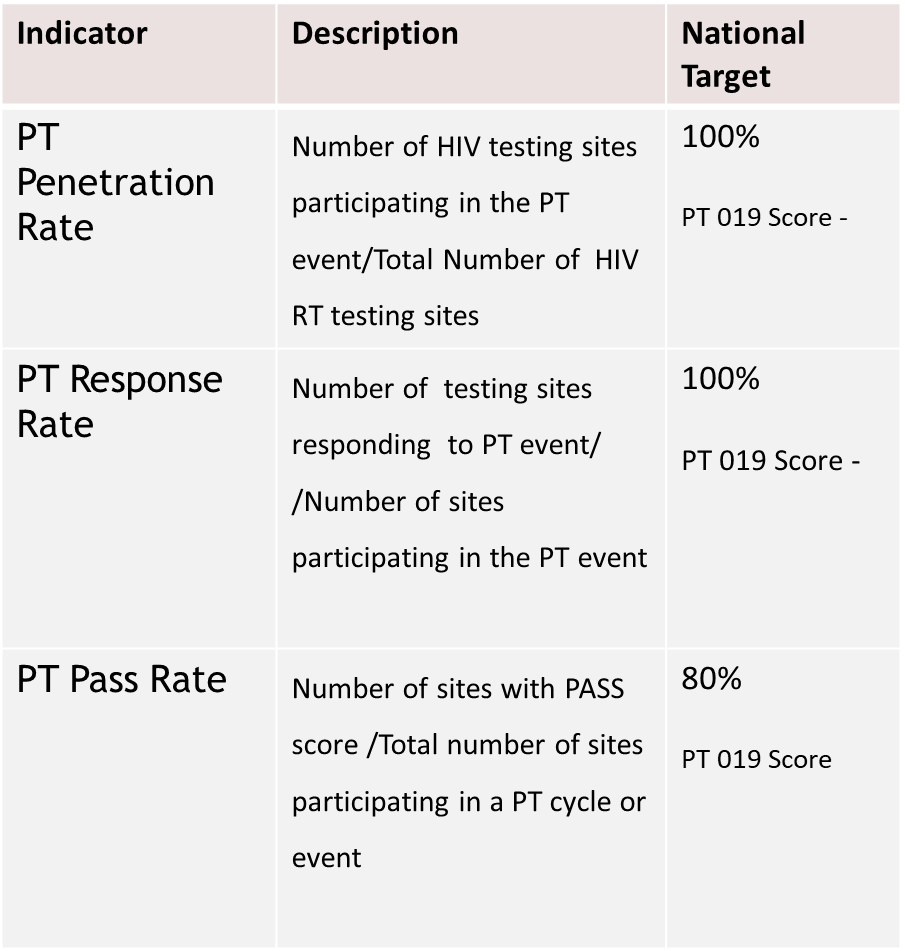 77%
99.5%
75%
8
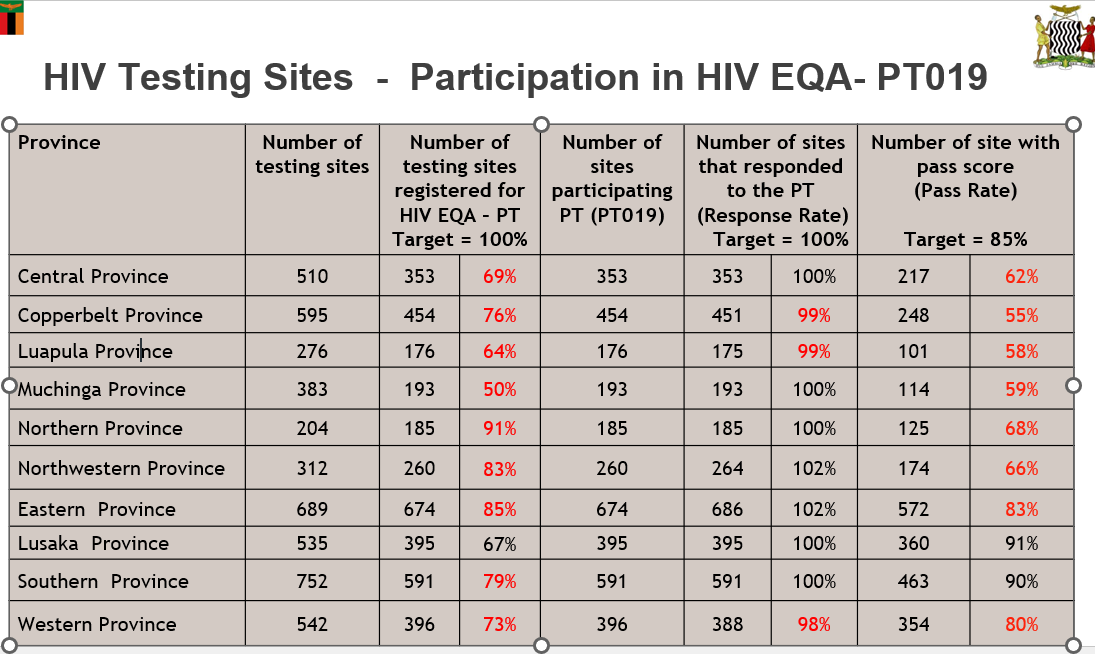 PT Performance Monitoring
9
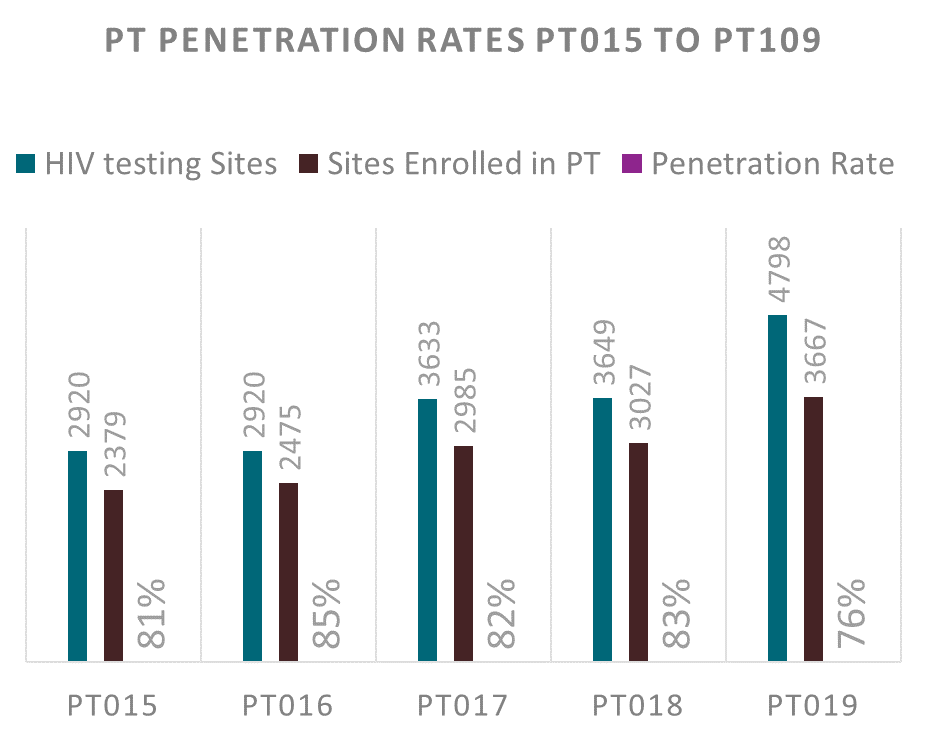 10
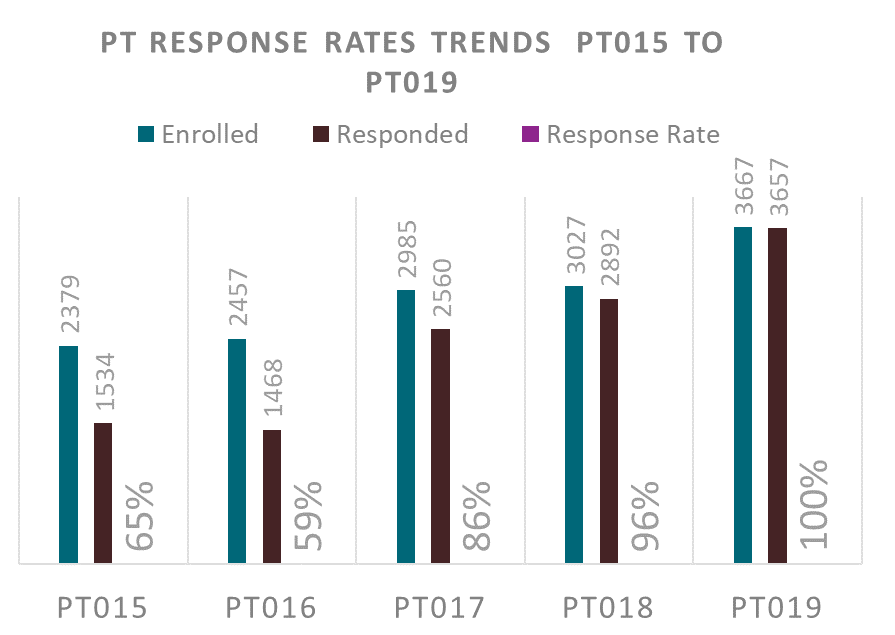 11
Best Practices
12
Challenges
Not all testing sites are participating in the National HIV EQA-PT Scheme – national testing sites verification 
Staff turnover affecting – participation in the tester based PT 
Low pass rate among participating sites – verification exercise
Low participation in PT among private facilities
TSS in non partner supported sites
13
Use and management of RTCQI Data Portal (e-tool)
14
PT Electronic System – Data Portal
ZANQAS RTCQI Data Portal is a software program where results of tested HIV PT samples are submitted online and statistical analyzed 
Developed in 2018 and piloted in PT 012 in159 Sites
Portal was further modified and upgraded in 2021 – Captures PT Data for all the testing site enrolled program – 3,667 testing Sites 
Currently undergoing improvements - making it more responsive to program needs
15
PT Electronic System – Data Portal
System Characteristics
Web based  - SSL Certificate
Server hosted and managed in country – GRZ requirement 
Friendly interface - Easy to navigate
Office 365 Business Standard Mail Boxes 10
AZ/Virtual Machine – 2vCPU,4GB RAM, 256GB SSD 1 Standard F2sv
Username and password required to access the portal
Managed by RTCQI Data Manager
16
RTCQI Data Portal Information
17
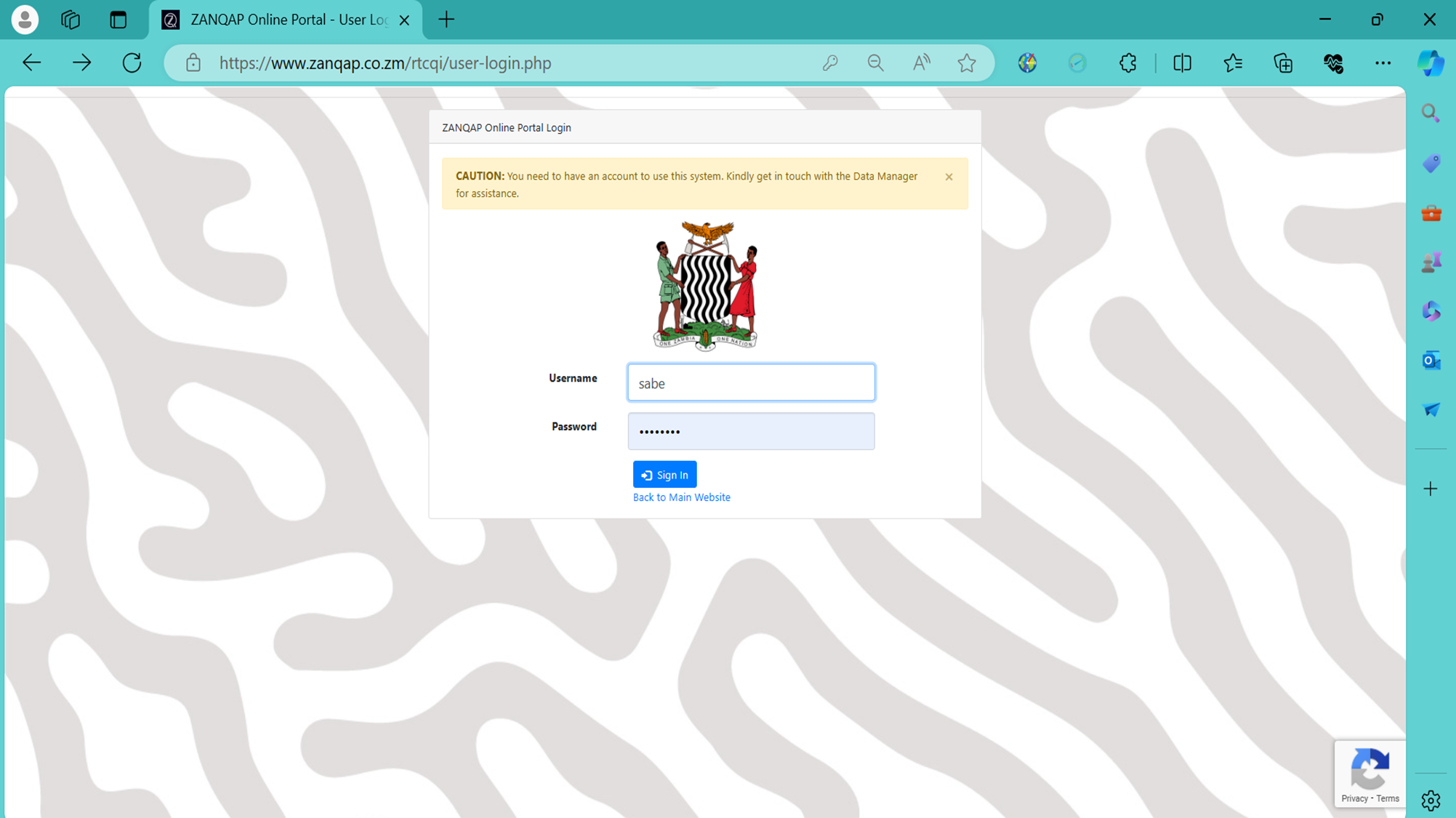 18
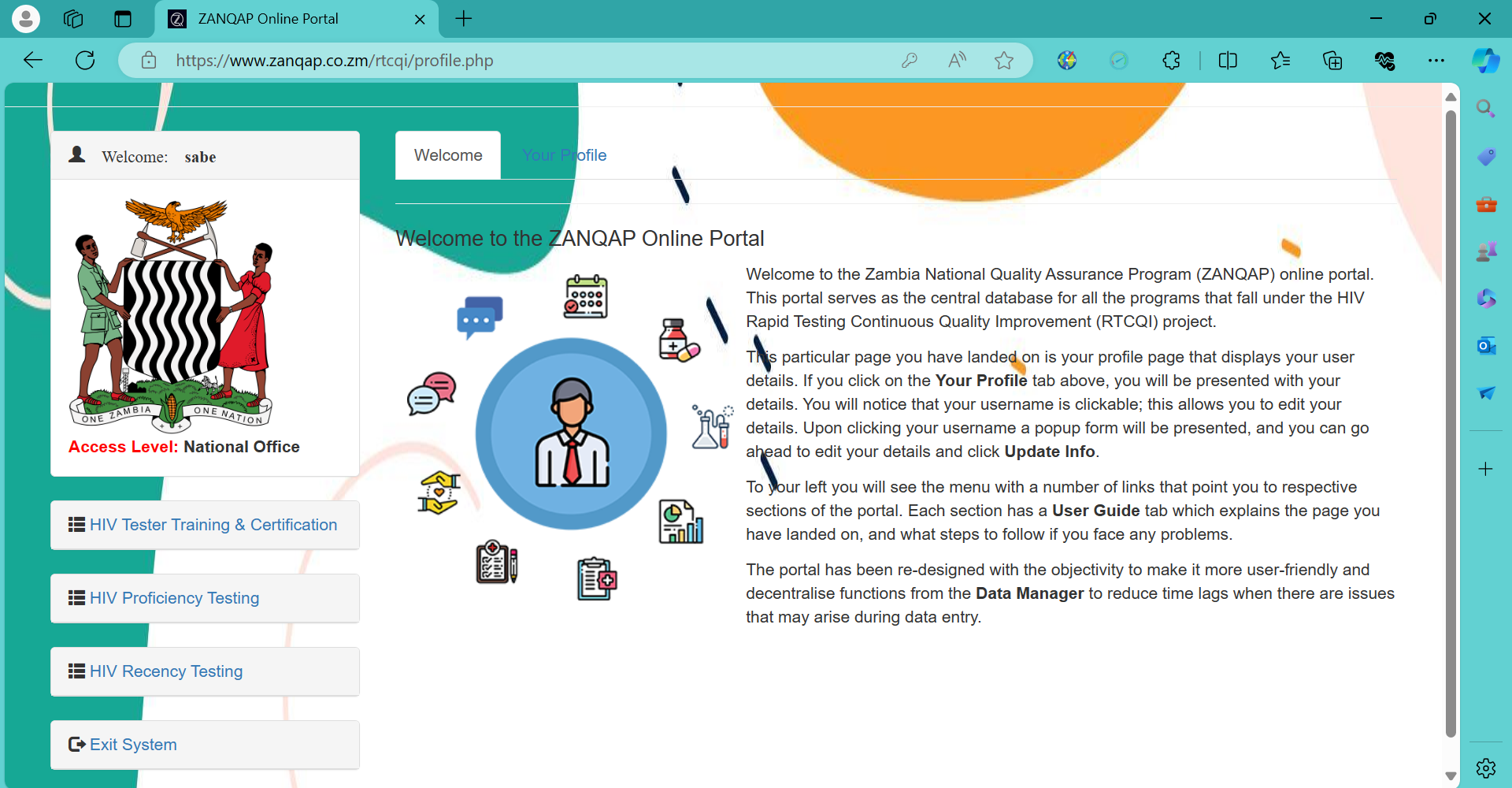 19
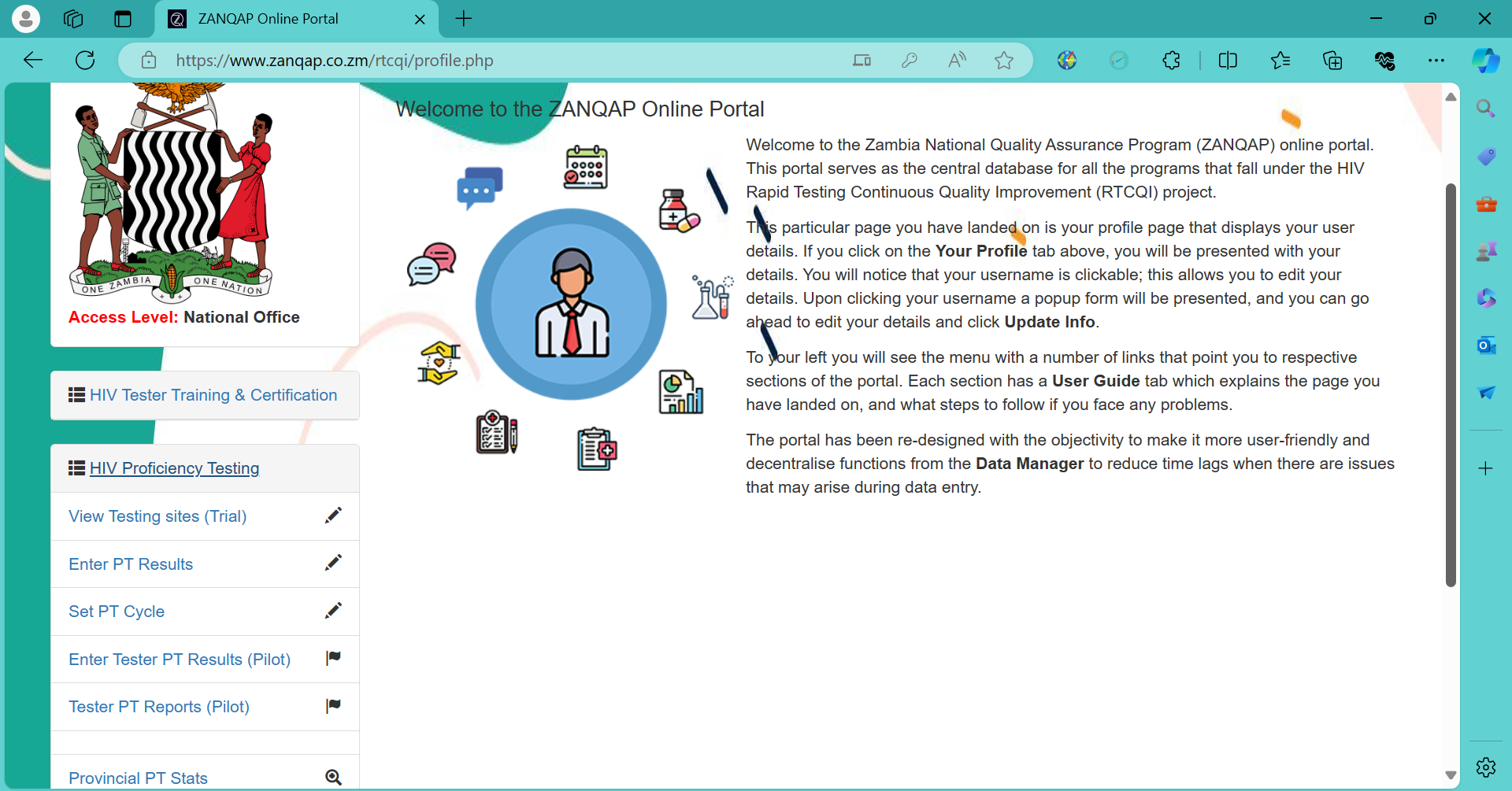 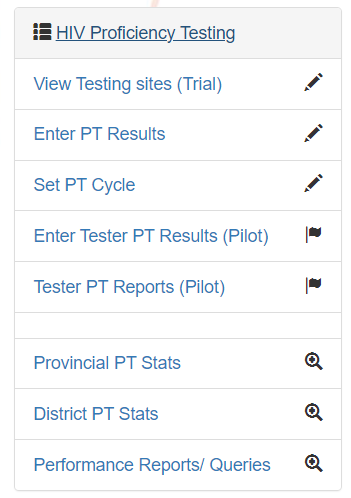 20
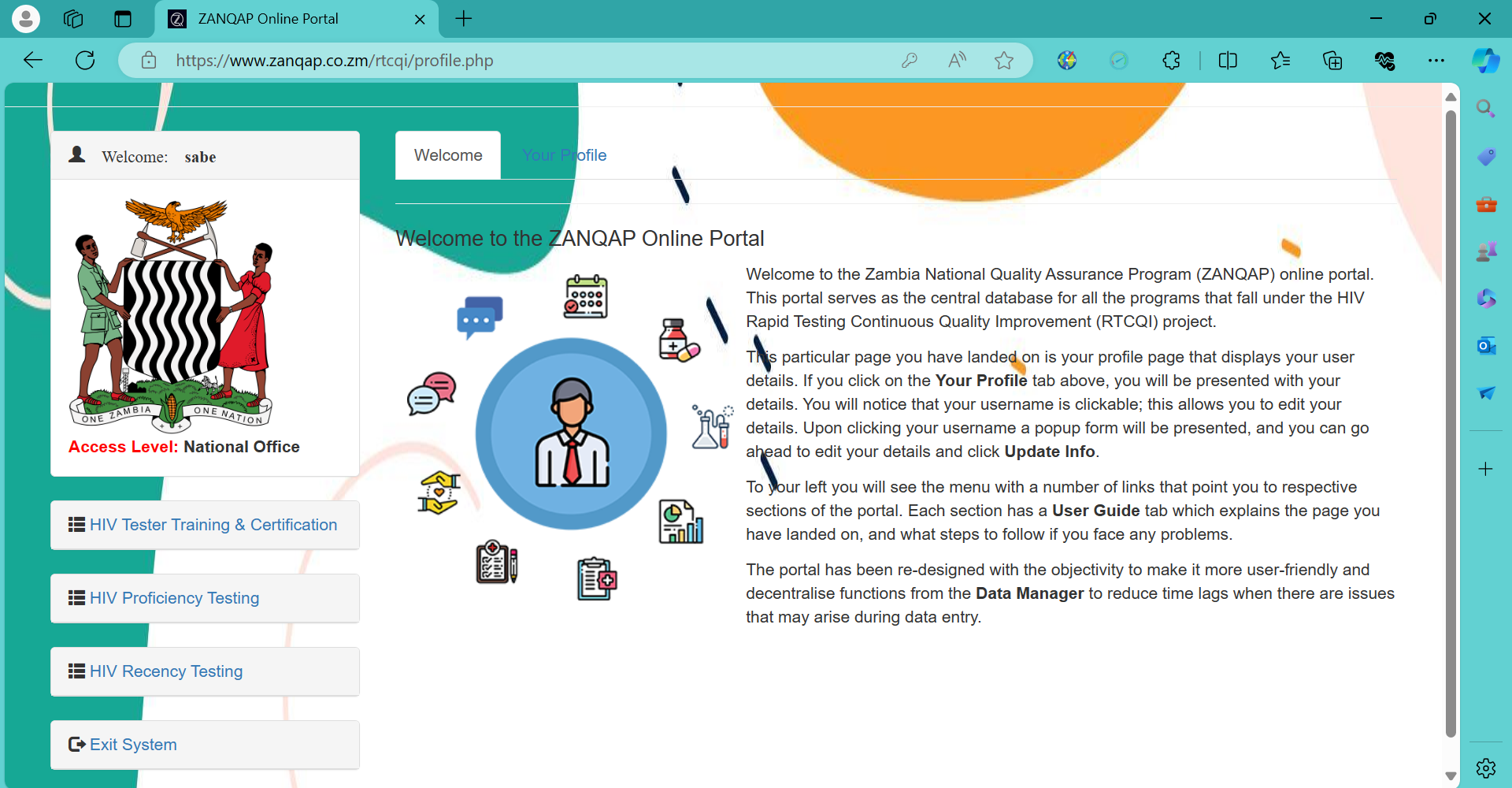 21
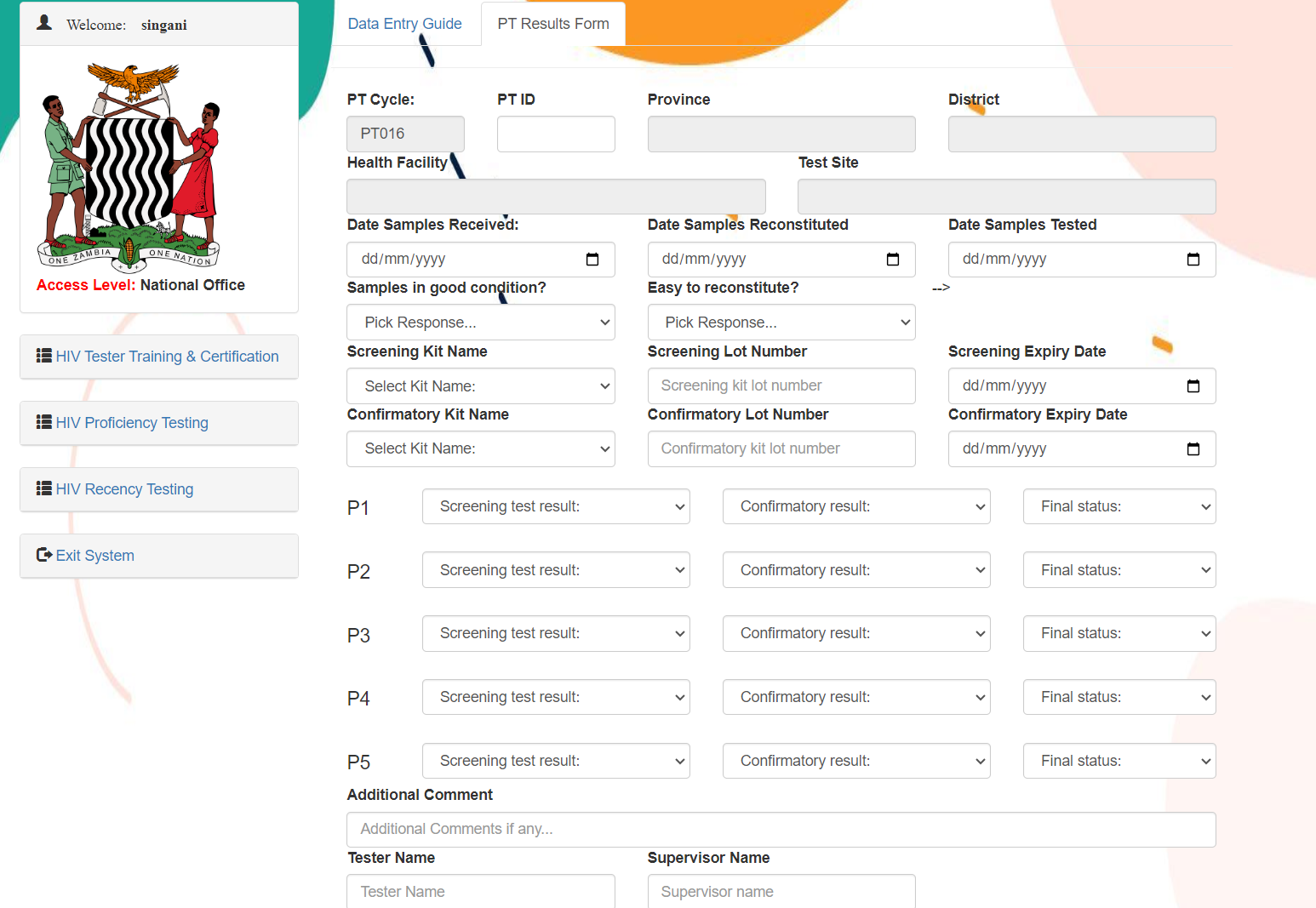 22
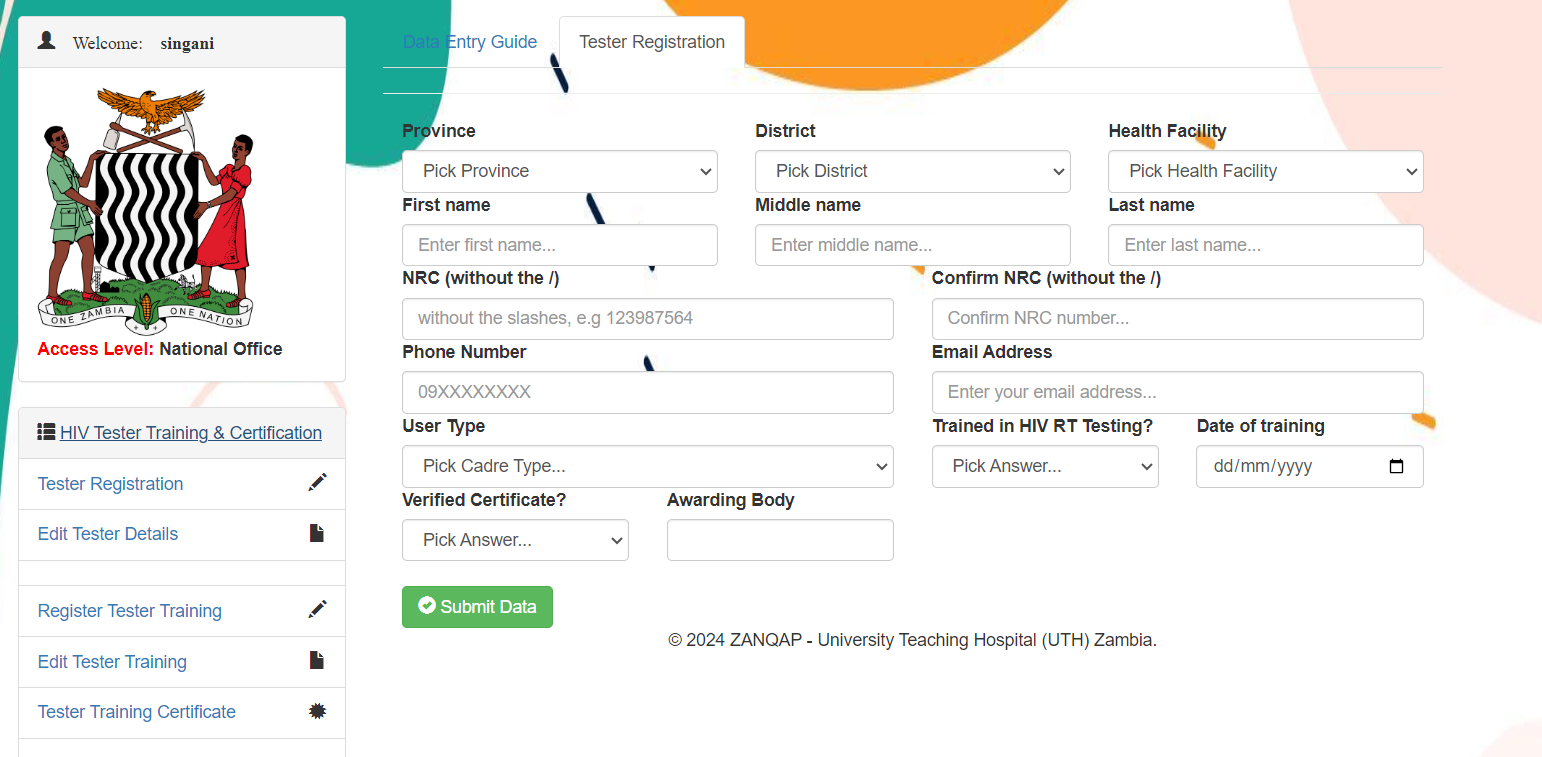 HIV Tester Module – RTCQI Data Portal
23
HIV Tester Module – RTCQI Data Portal
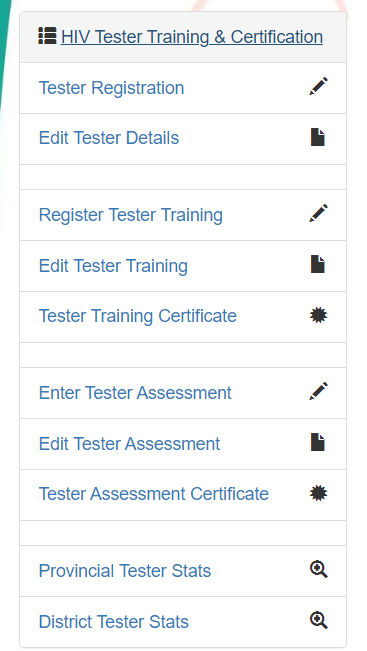 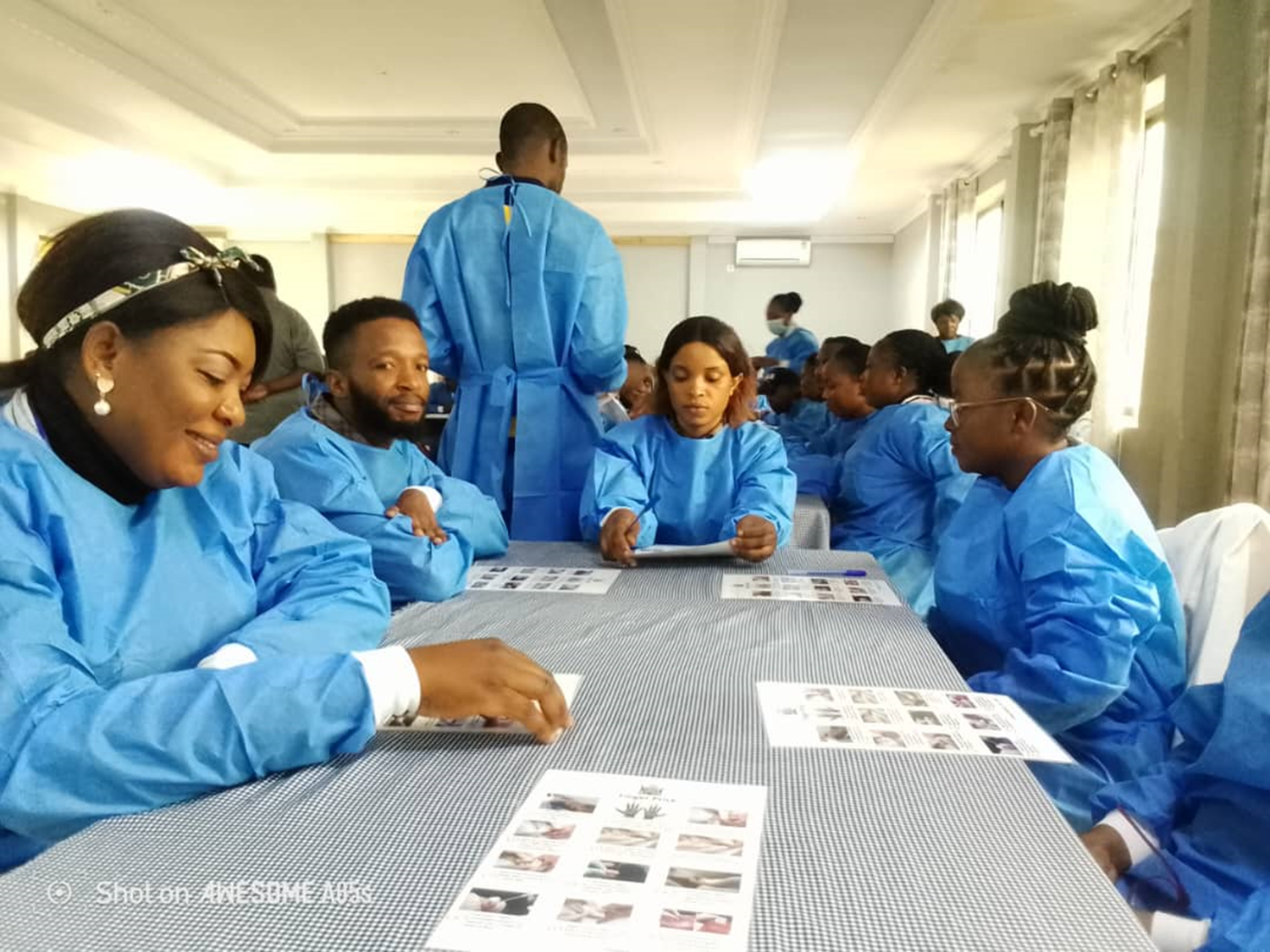 24
Summary Statistics
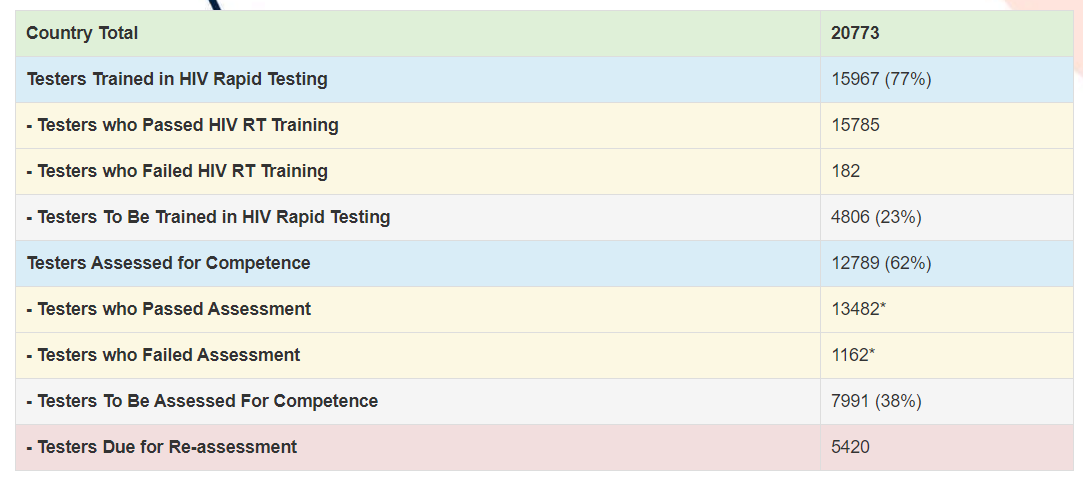 25
System Cost
26
System Access and Control
27
PT Portal Data Usage
National Level
Track sites participation in the national HIV EQA PT scheme 
Track performance of sites participating in the national HIV EQA PT scheme 
Track testing activities – active/Inactive sites 
Inform decision on areas to focus on for improved performance – training testers 
Plan for PT consumables and related supplies 
Review impact of inputs to results obtained – sites performance – tester training 

Provincial Level 
Target support efforts – Training/Mentorship 
Determine facilities that need trainings/TSS 

 District level & Facility 
Focus support on failing sites 
Develop mechanism to improve participation in given PT cycles 
Implement improvement activities 
Motivate of testing staff
28
Recommendations
Challenges
Network challenges – makes portal inaccessible
Engage more reliable service provider
Web host - not adapted to our type of clientele
Conduct regular HIV RT tester verification exercises
Change in implementing partners -  staff attrition – constantly update system users
Register more consistent staff – Frequent orientations on system use
Change in implementing partners /staff attrition – constantly update HIV RT testers
29
Way forward
Various improvements to the system – including:
Ensure individual HIV RT tester accounts in preparation for tester-based PT
Access to facility mangers to download PT reports 
Review information of areas where testers perform poorly during the assessment with directly observed checklist 
Support HIV RT tester failing certification and needing recertification
30
Acknowledgements
PLSU – MoH 
CDC
USAID
DOD 
Implementing Partners
CIDRZ 
CHAZ 
CHAI 
Action HIV 
PHOs - CoAg
ZIH 
RTCZ
ZAM-Health 
Check Up I & II
31